Mozgástanulás és szabályozás
Dr. Kopper Bence, Tóth Kata
Motoros rendszerek
A motoros rendszer végső közös útja
Motoneuron
A motoros tevékenységben részt vevő központ végső közös szakaszát a mellsőszarvi nagy motoneuronok (1) és annak axonjai (α-motoneuronok) képezik, amelyek az akaratlagos vázizmokat idegzik be.

A gerincvelő mellsőszarvához haladó pályák döntő többsége nem közvetlenül a motoneuronokon végződik, hanem internunciális neuronokon

Ezek a neuronok vagy közvetlenül befolyásolják a motoneuronokat, vagy bekapcsolódhatnak gátlóan, illetve serkentően az izomreceptorok és a motoneuronok közötti reflexekbe.

Tehát az elülső szarv nem egyszerű kapcsolóállomás, hanem a motoros tevékenység szabályozásának komplex integrációs berendezése
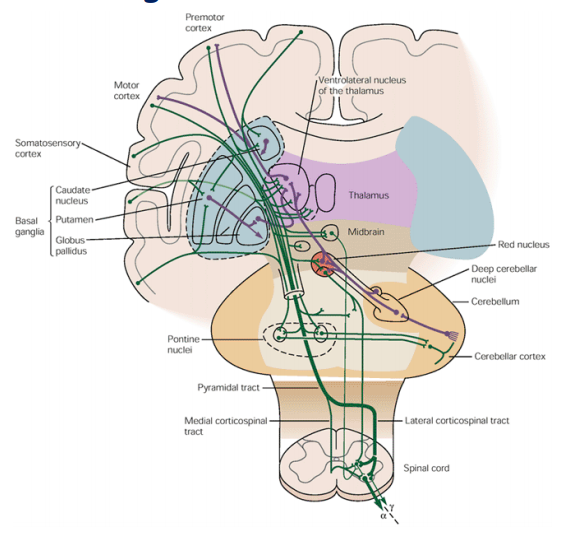 A mozgás koordinációfőbb központjai és kapcsolatuk
Afferensek
Azok a központi területek, amelyek a motoros tevékenységet leszálló pályákon keresztül befolyásolják, sokszoros kapcsolatban állnak egymással.

A legfontosabb afferens pályák a kisagyból származnak, amelyet az izomreceptorok impulzusai a spinocerebelláris pályákon (2) keresztül érnek el, míg a kérgi izgalom a corticopontinus  pályákon (3) keresztül

A kisagy impulzusai a nucleus dentatus kissejtes részén (4) és a nucleus ventralis lateralis thalamin (5) keresztül érik el a parietalis kérget (az area 4-t) (6)

Az area 4-ből  száll le a piramispálya (7) a gerincvelő mellső szarvához, miközben a hídba (8) collaterálisokat ad vissza a kisagyhoz.
Összeköttetések
További kisagyi impulzusok futnak a nucleus embiloformison (9) és a nucleus centromedianus thalamin (10) keresztül a striatumhoz (11), valamint a nucleus dentatus nagysejtes részén (12) keresztül a nucleus ruberhez (13)

A nucleus ruberből rostok haladnak a tractus tegmentalis centralison (14), majd az oliván (15) keresztül vissza a kisagyba, valamint a tractus rubrospinalison (16) keresztül az elülső szarvhoz.

A nucleus globosusból (17) rostok futnak a nucleus intersticiális Cajalhoz (18) és innen a fasciculus intersticiospinalison  (19) keresztül az elülső szarvhoz.
Összeköttetések
Végül a cerebellofugalis rostok impulzusai a vestibularis magokban (20) és a formatio reticularisban (21) átkapcsolódva a tractus vestibulospinalisba (22) és a tractus reticulospinalisba (23) jutnak

A leszálló extrapiramidális pályák között még meg kell említeni:
Tractus tectospinalis
Tractus olivospinalis
Fasciculus longitudinális medialis
Izmokra gyakorolt hatás
A leszálló pályákat az izmokra gyakorolt hatásuk alapján két csoportba lehet sorolni:
Az egyik csoport a hajlító izmokat serkenti
Míg a másik a feszítő izmokat serkenti

A piramispálya és a tractus rubrospinalis döntően a flexorok neuronjait serkenti, és gátolja az extensorok neuronjait

Ez megfelel a piramispálya funkcionális szerepének, amely a finom precíz mozgások kivitelezését, különösen a kéz és az ujjak izmainak beidegzését jelenti, ahol a flexorok játszanak jelentős szerepet
Izmokra gyakorolt hatás
Fordítva, a tractus vestibulospinalis és a hídi formatio reticularis rostjai gátolják a felxorokat és aktiválják az extensorokat

Ezen utóbbi pályák egy filogenetikailag ősi, a nehézségi erő ellen ható motoros rendszer részei, amelynek különlegesen nagy a jelentősége a testtartásban és az egyensúly megtartásában
Végződések
Azok a perifériás rostok, amelyek a hátsó gyökéren keresztül elérik a mellsőszarvat, az izomreceptorokból származnak

Az annulospirális végződések afferens rostjainak (24) collaterálisai közvetlenül az α-motoneuronokon végződnek

Az ínorsó rostjai (25) interneuronokon végződnek

Sok leszálló pálya a spinalis reflexeken keresztül befolyásolja az α-motoneuronokat
Végződések
Az internunciális neuronok a nagy α-motoneuronokon és a kis γ-neuronokon (26) végződnek

Az alacsony ingerküszöbbel rendelkező γ-neuronok kerülnek először ingerületbe, ami az izomorsók aktivitásához vezet.

Az izomorsók impulzusai elérik az α-motoneuronokat

Tehát a γ-neuronok és az izomorsók indítják az akaratlagos mozgásokat
Köszönöm a figyelmet!